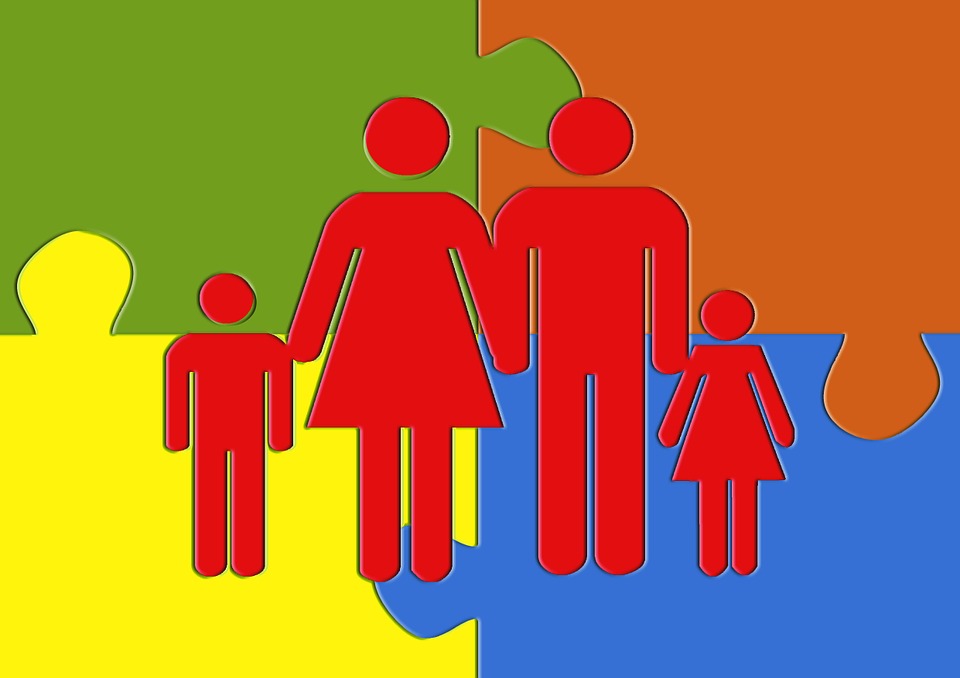 Семья и 
демографическая 
ситуация в РФ
Социальные отношения
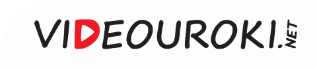 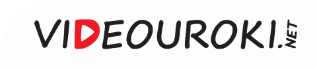 Демография 
(от др.-греч. δῆμος – народ, γράφω – пишу) – наука о народонаселении и основных закономерностях его развития.
Демография – очень увлекательная наука!
Основные демографические показатели? Записывайте.
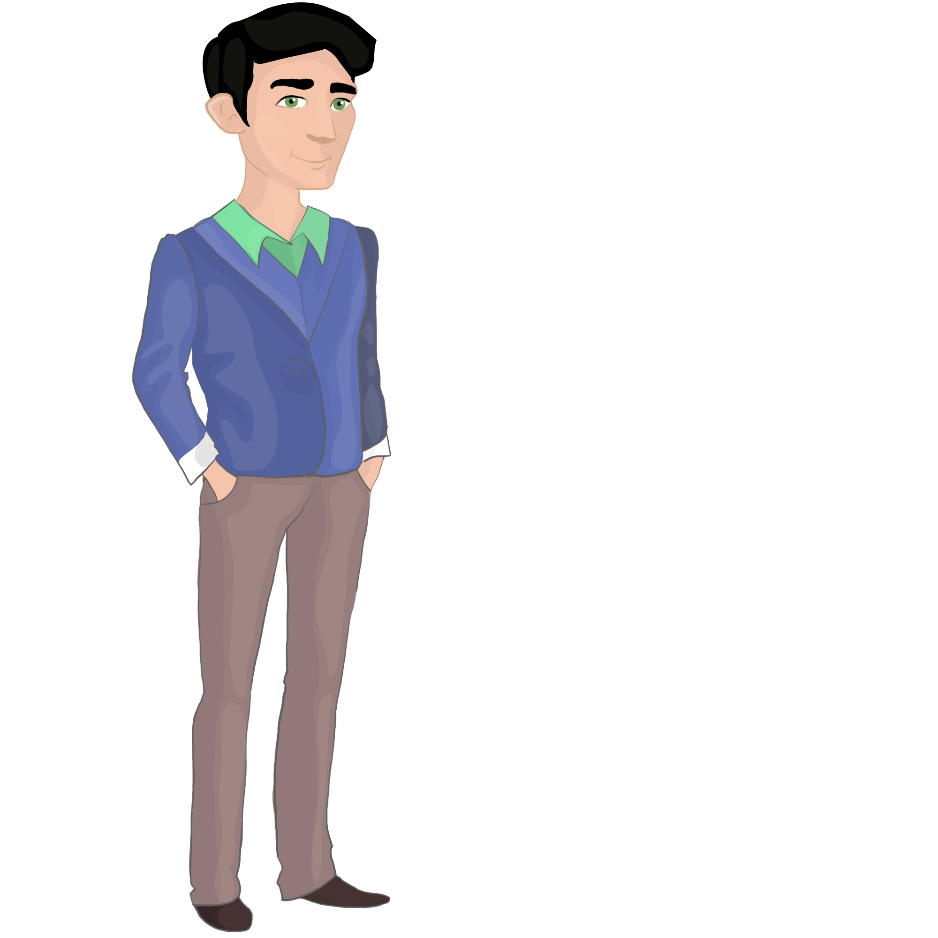 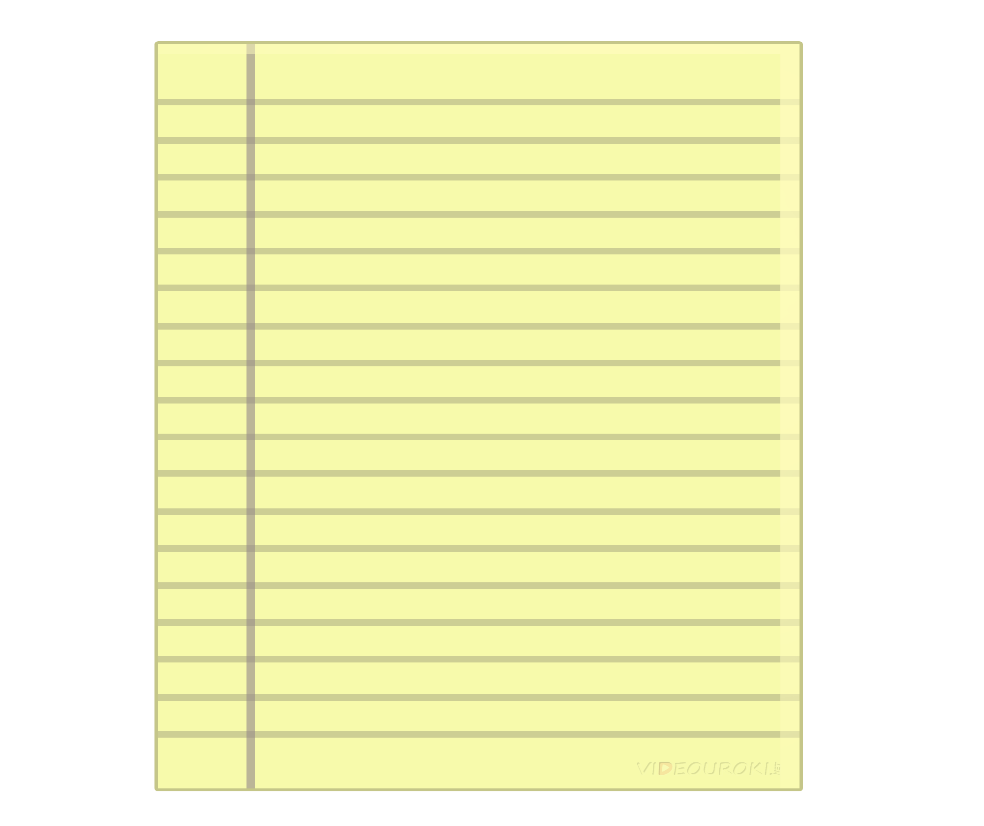 Основные демографические показатели
Рождаемость, смертность, продолжительность жизни, половозрастной состав, территориальное размещение населения, миграция…
Демограф
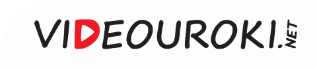 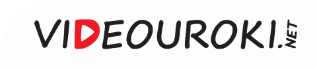 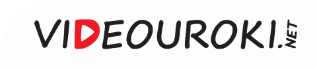 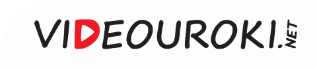 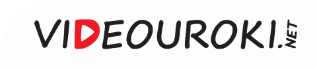 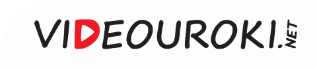 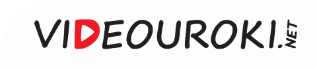 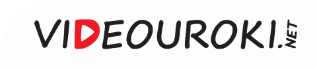 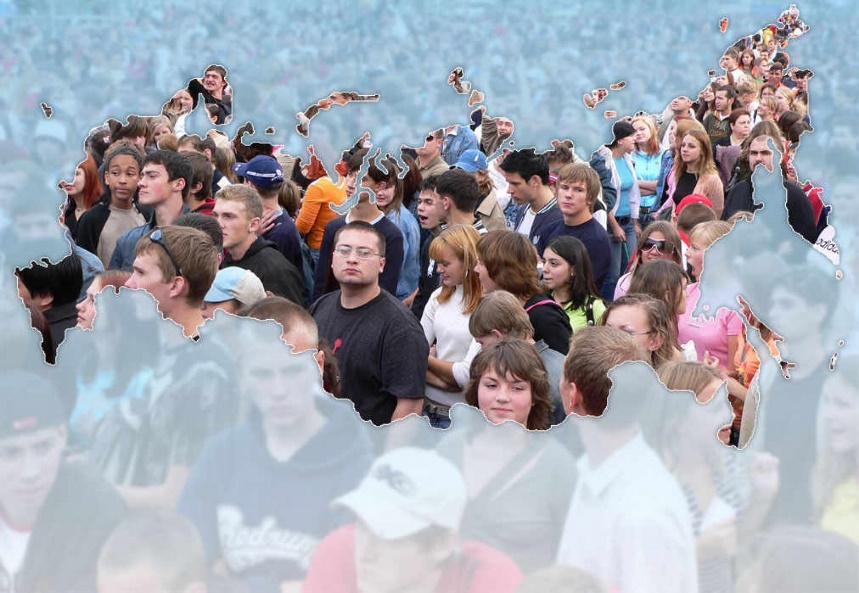 Россия занимает 9-е место в мире по 
численности населения.

1 января 2016 г.: 146 544 710 постоянных 
жителей.

Рост населения за 2015 г.: 277 422 человека.
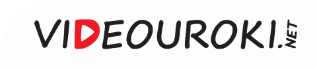 Численность населения РФ
6 555 958 чел.
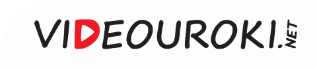 Естественный прирост населения – разница между количеством рождённых и умерших.
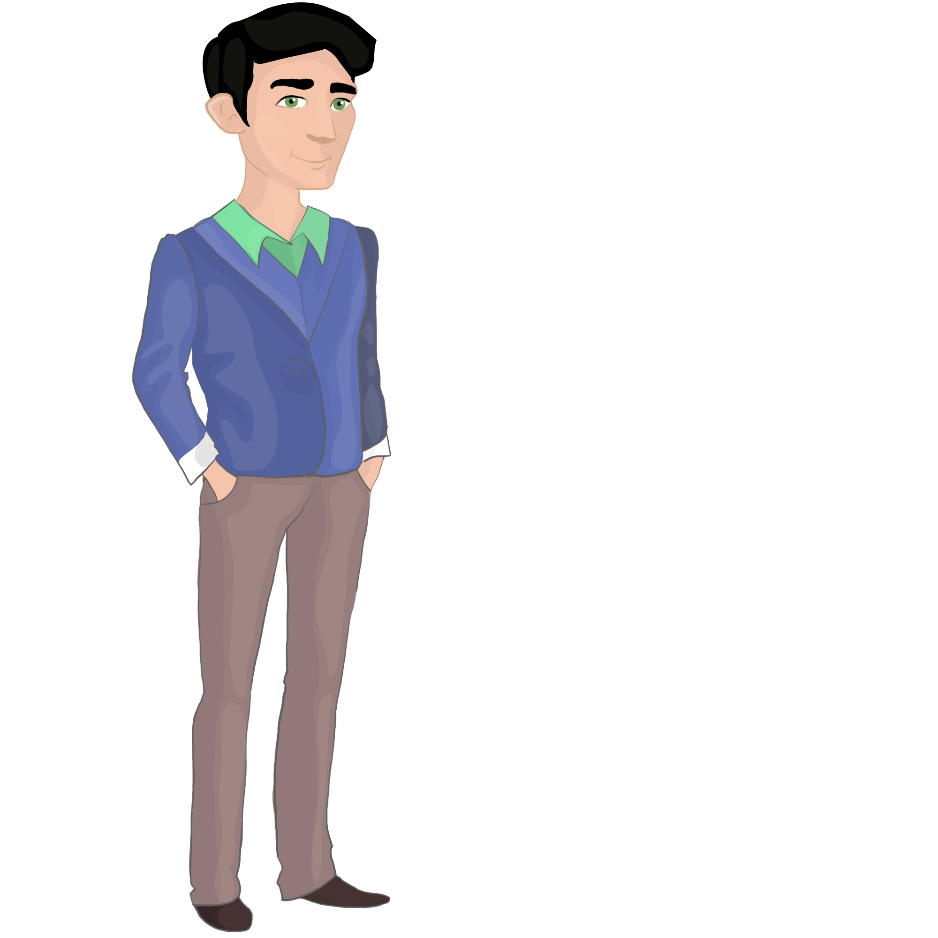 Прирост населения России за 2015 г. – 277 422 чел.
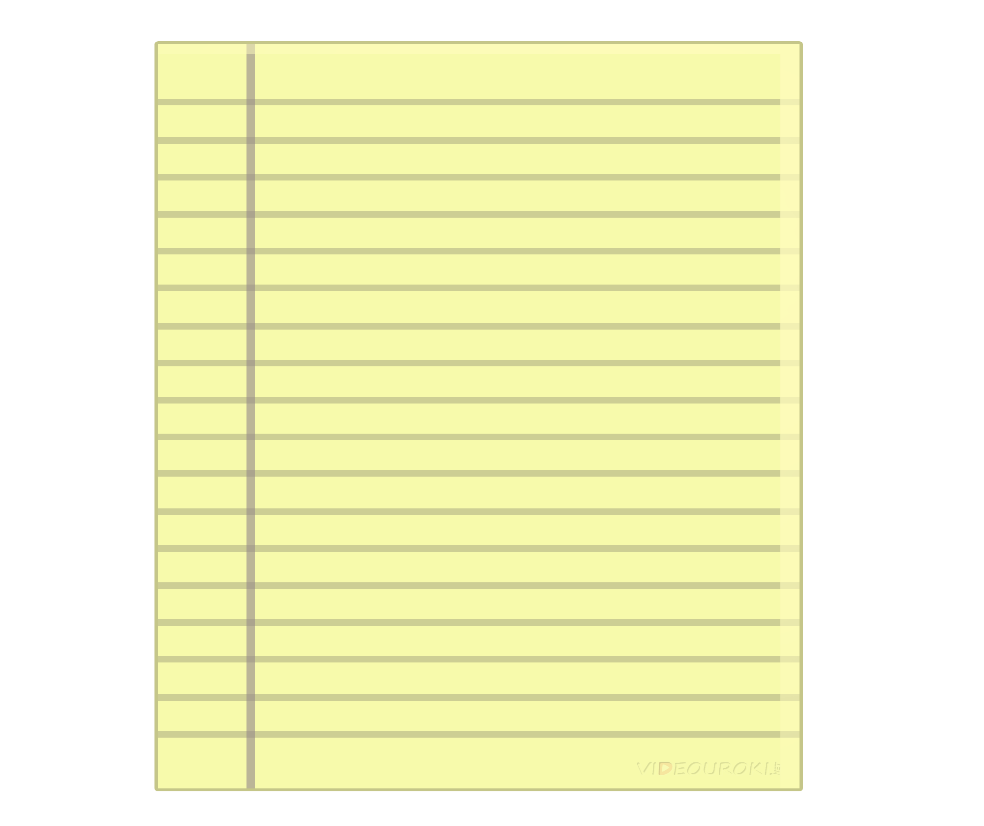 277 422
–
32 700
Естественный прирост насе-ления в 2015 г. – 32 700 чел.
244 722
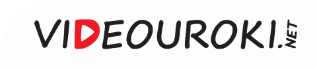 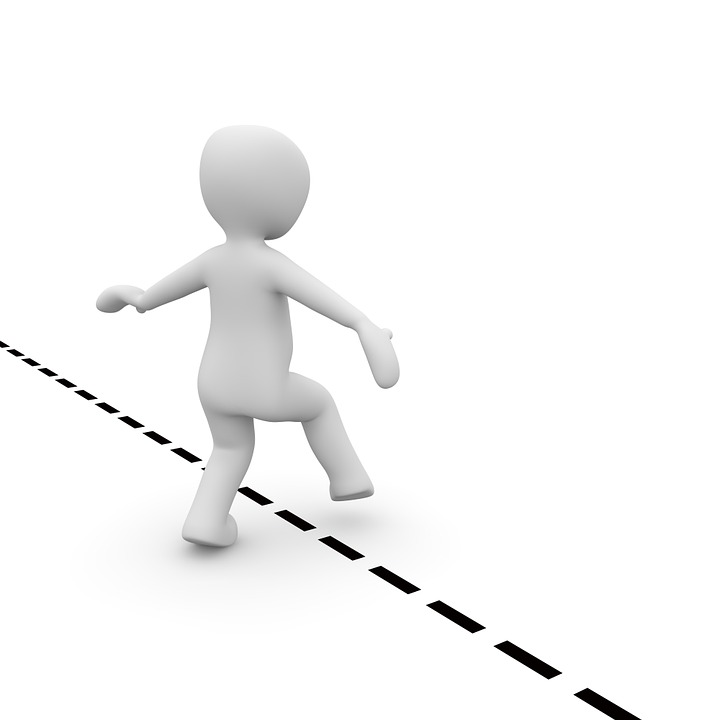 Мигрант
Эмиграция —
Миграция —
Иммиграция —
въезд в страну иностранцев для временного или постоянного проживания.
переселение в другую страну из своего отечества.
перемещение, переселение людей из одного региона (страны) в другой.
Иммигрант
Эмигрант
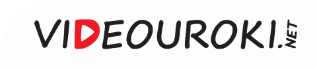 Естественный прирост населения
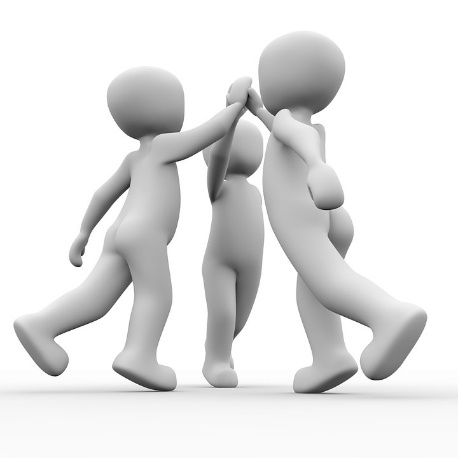 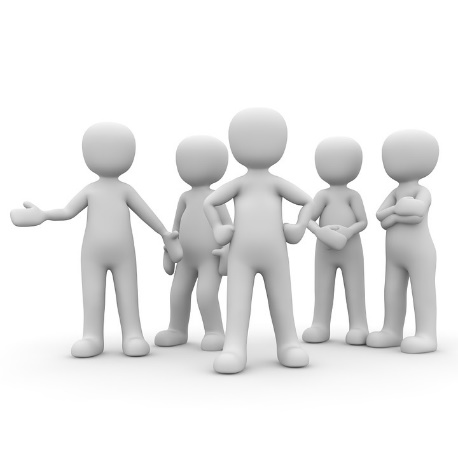 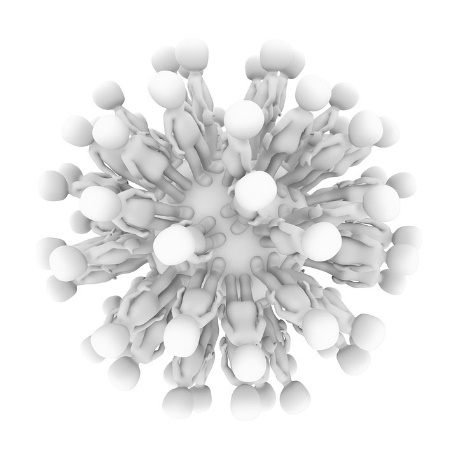 Рост рождаемости
Сокращение смертности
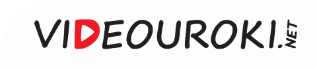 Уровень рождаемости в России
(число детей, родившихся живыми, в расчёте на 1000 населения)
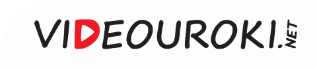 Уровень рождаемости: 
в мире в среднем – 20,3; 
в Конго, Гвинее-Бисау, Либерии – 49,6; 
в Германии, Сингапуре – 8,2.  
Данные ООН, 2005–2010 гг.
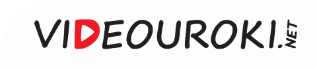 Уровень рождаемости в России
(число детей, родившихся живыми, в расчёте на 1000 населения)
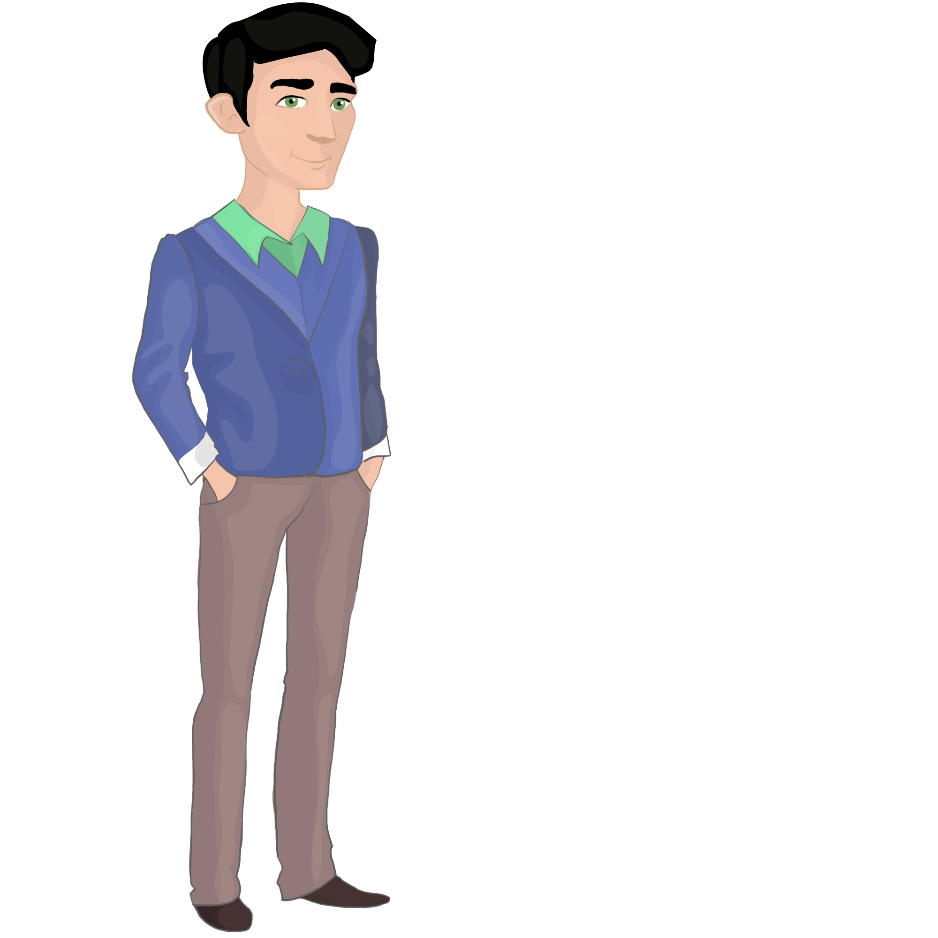 Простое воспроизводство обеспечивает суммарный коэффициент рождаемости 2,1.
Является ли рост уровня рождаемости устойчивым?
Суммарный коэффициент рождаемости – среднее число рождений у одной женщины в гипотетическом поколении за всю её жизнь при сохранении существующих уровней рождаемости в каждом возрасте независимо от смертности и от изменений возрастного состава.
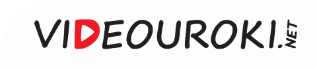 Суммарный коэффициент рождаемости в России
Суммарный коэффициент рождаемости 2,1 обеспечивает простое воспроизводство населения.
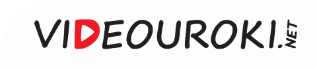 Дедушки с внуками, первая половина 1980-х гг.
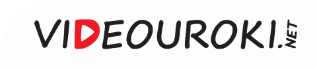 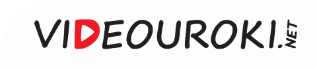 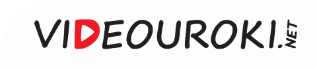 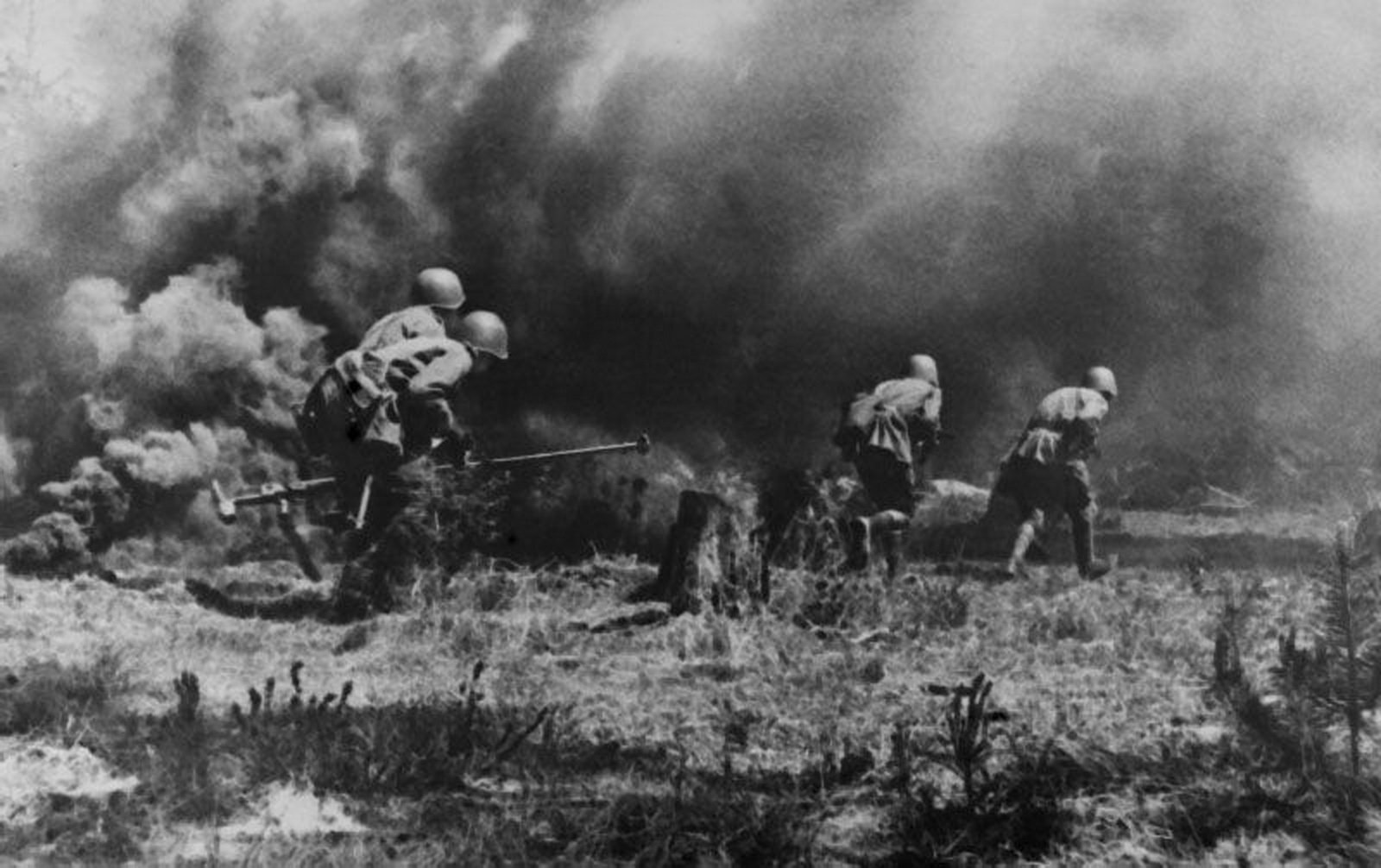 Демографическое эхо войны —
потери населения, связанные с резким падением рождаемости во время войны, повторяющиеся через поколение.
Демографические ямы в России:
середина 1960-х гг.;
конец 1980-х – 1990-е гг.;
возможно, начнётся в 2018–2020 гг.
1
2
3
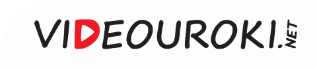 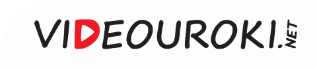 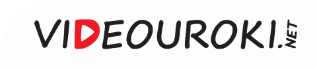 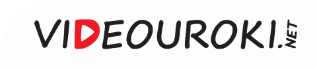 Число разводов в России
(в расчёте на 100 браков)
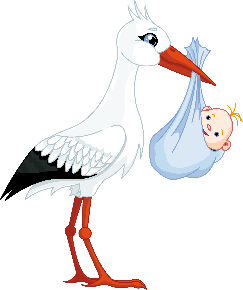 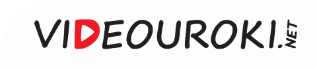 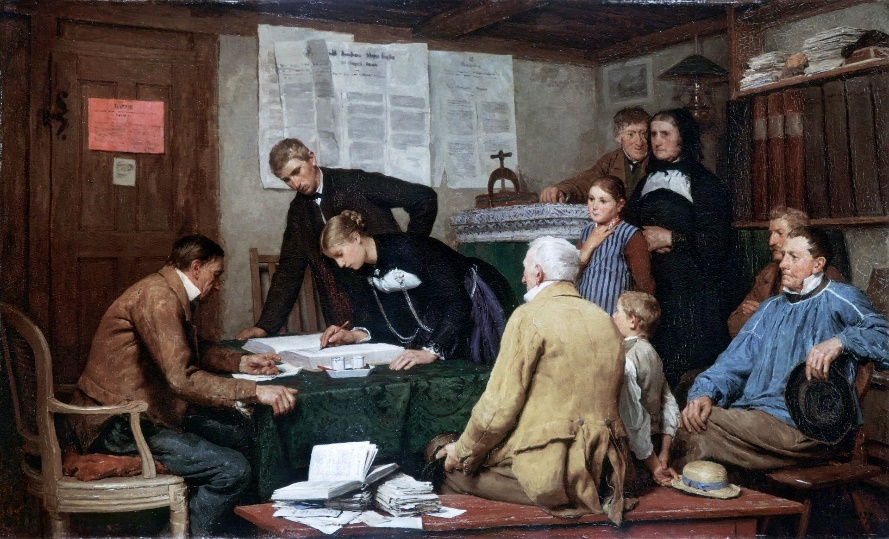 Гражданский брак —
брачный союз, зарегистрированный и оформленный в соответствующих органах государственной власти без участия церкви;

часто используется для обозначения пары, не зарегистрировавшей брак в официальном порядке, следовательно, с юридической точки зрения в браке не состоящей.
Альберт Анкер. Гражданский брак. 1887 г.
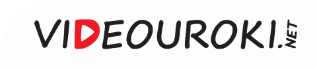 По данным Института демографии, в России почти половина пар проживает в «гражданском» браке.
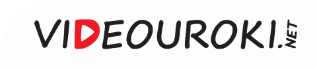 Пары, живущие в «гражданском» браке, почти в 2 раза чаще, чем «законные» супруги, используют средства контрацепции.
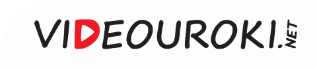 В 2013 г. средний возраст матери при рождении первого ребёнка – 27,2 года.
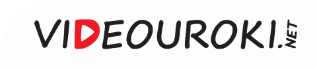 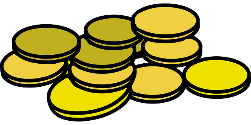 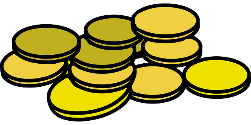 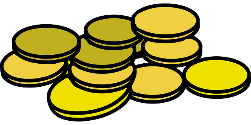 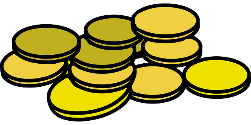 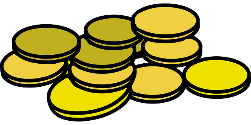 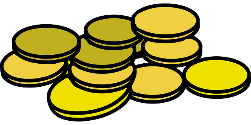 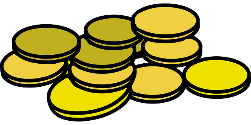 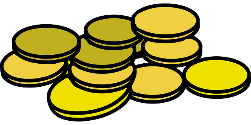 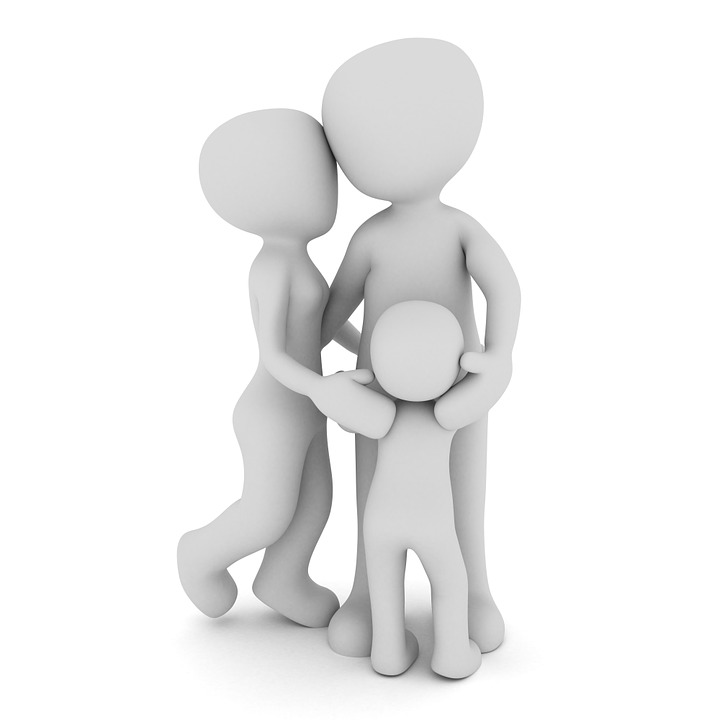 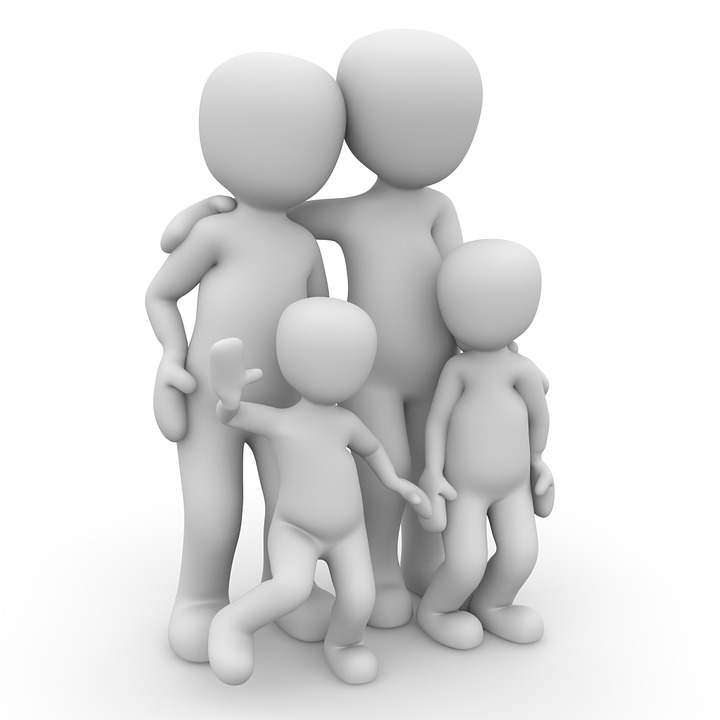 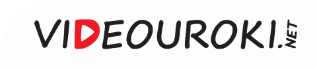 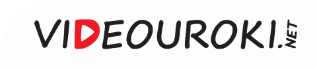 Проявляются ли в демографической ситуации вашего региона общероссийские тенденции?
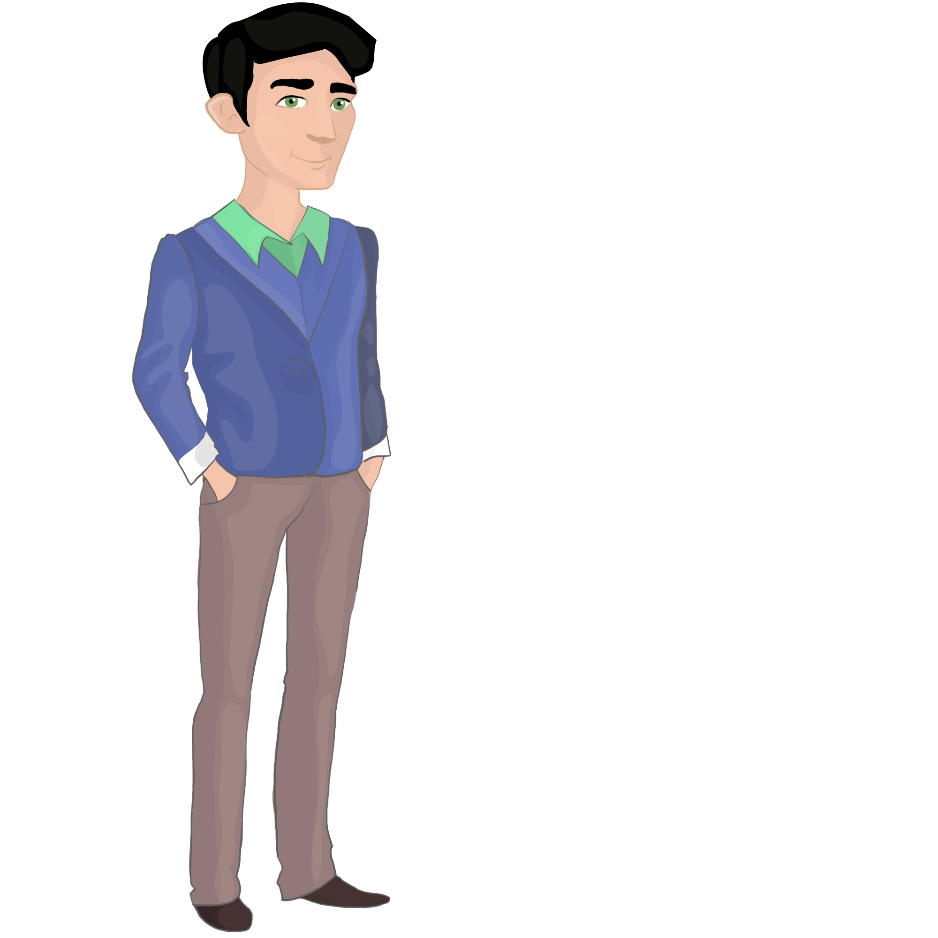 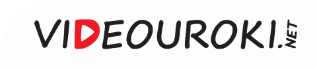 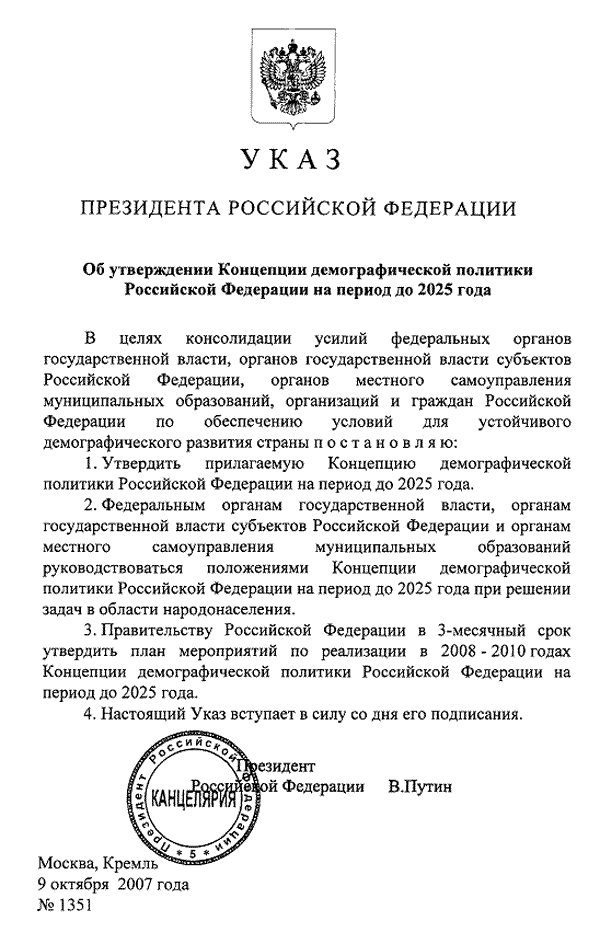 Демографическая политика Российской Федерации направлена на увеличение продолжительности жизни населения, сокращение уровня смертности, рост рождаемости, регулирование внутренней и внешней миграции, сохранение и укрепление здоровья населения и улучшение на этой основе демографической ситуации в стране.
Цели, принципы, задачи и основные направления демографической политики Российской Федерации на период до 2025 года
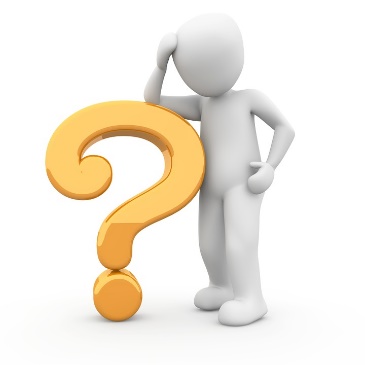 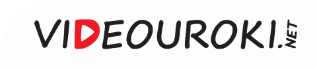